Step 1 OverviewDrs. Hadler, Ingersoll, & Dent
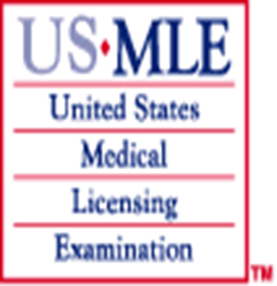 Office of Student Affairs
University of NC School of Medicine
The Basics
When do I sign up?
How do I sign up?
What is the SOM policy?
What products should you use to prepare?
How much time should you study?
When should you take the exam?
What does it all mean?
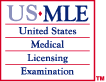 The Basics
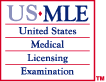 When should you sign up?
September 2016
How do I sign up
Online sign up
Student Affairs will certify your application & provide picture
Certified application should be ready by October 1st
What is the SOM policy?
Must take exam before starting Application Phase
Must pass before November 1st of Application Phase
In the unlikely event of a fail, finish current clerkship and plan on delaying your second clerkship so you can retake Step 1
 Can do electives if you do not need 16 weeks to prepare
Application Process
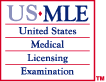 Apply online – NBME Licensing Examination Services
Certification/Proof of Enrollment 
Must download and fill out USMLE form
Bring form to Tiffany Pitt (Assistant Registrar) in 1001 Bondurant Hall, CB# 9535, 919-962-8337
Testing accommodations available
Contact Deborah Ingersoll (Educational Resources Coordinator) in1050 Bondurant Hall, 843-6171
Computerized exam offered at testing centers worldwide including 10 centers in NC
Asheville, Charlotte, Greensboro, Greenville, Raleigh, Wilmington
Basics
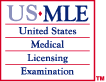 What products should I use to prepare
First Aid
Question bank
USMLE World is probably best
Everyone should have a schedule or plan
Be wary of sales  pushes using fear to encourage you to spend $100s on products that do not fit your life or study style and that you are not going to use
A Few Best Practices
Start preparing for Step 1 by reading the appropriate sections of First Aid with each course as it is in session, if possible. 
Use First Aid and a question bank (e.g. Kaplan, USMLE World) electronic question banks as core Step 1 study materials during the December-February study period following Foundation Phase.
Develop a feasible plan of study that includes reading/studying, doing questions in question banks, and ongoing review of topics already studied.
Do not wait until you have studied all content before using question bank or taking  practice test. 
Identify weak areas and use subject-specific review materials (e.g. Board Review Series, Lippincott for pharmacology or pathology).
Do random questions in 50 minute blocks. 
Review correct and incorrect answers and understand why the correct answer is correct and why others are wrong. 
Keep a running list of topics that will require additional study.
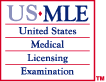 Basics
When should I take the exam?
February will be the best time for most students
USMLE Step exams not offered the first 2 weeks of January
Take at least a week completely off before start studying
Should plan on spending 5 to 8 weeks preparing for the exam
Step 1 and the Match Ratio of Positions to US SeniorsMedian Step 1 Scores for Matched Students
Ratio*		Step 1
Family Medicine		2.3		218
Internal Medicine	2.0		231
Neurology		1.8		230 
Pathology			2.1		231
PM & R			1.6		220 
Psychiatry		1.7		220
		
*Ratio of spots to US Seniors applying		 
Match Outcomes Data, August 2014
9/6/2016
8
Competitive Specialties: Ratio of Positions to US SeniorsMedian Step 1 Scores for Matched Students
Ratio	Step 1
Anesthesiology		1.4	230
Emergency Medicine	1.3	230
General Surgery		1.3	232
Med/Peds			1.2	233
Obstetrics/Gynecology	1.3	226
Pediatrics			1.4	226
Radiology			1.7	241

	
			Match Outcomes Data, August 2014
9/6/2016
9
Highly Competitive Specialties: Ratio of Positions to US Seniors Median Step 1 Scores for Matched Students
Ratio	Step 1


Dermatology		1.1	247
Orthopedic Surgery 	1.0	245
Otolaryngology		1.1	248
Plastic Surgery		1.0	245 
Radiation Oncology	1.1	241

	

			Match Outcomes Data, August 2014
9/6/2016
10
Best Practices
It is gratifying to study what you like, but…you must resist the temptation to study what you already know!!!
A key to success is efficiently figuring out what you do not know and learning as much of it as possible before the exam!
Popular Step 1 Preparation Materials
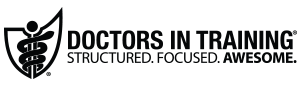 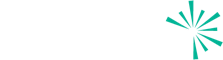 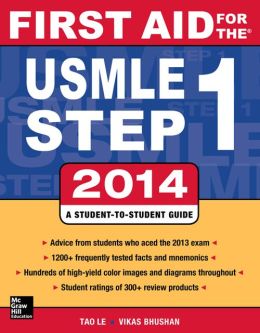 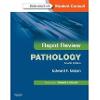 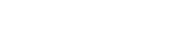 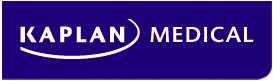 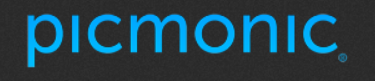 Pros and cons summarized from Michael Adams, MD (2016 Grad)
Step 1 Review Aids and Question Banks cont.
Results from the 2012-13 UNC SOM Step 1 Study Analysis – March 2013
Step 1 Review Aids and Question Banks
Preliminary data from Class of 2016
Approximately 1/3 class responding
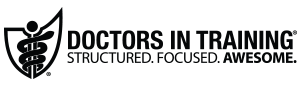 Pros
Comprehensive material, detail orientated
Organized
Covers many topics
Great memorization techniques
Multiple formats to keep you interested
Good if you’re someone who thrives with rigid structure and schedule imposed by someone else (e.g., you just follow along with the recorded lectures)
Quizzes reinforce materials and help with memorization
Well structured review plan
Cons
A lot to cover in short amount of time
Expensive
Time consuming to watch all the videos
Workbook (and lectures) lacked SO many of the important, truly high yield topics for Step 1
No explanations – more or less restates the book
Boring at times to watch for 10hrs/day
Recite Step 1 at times
			http://www.doctorsintraining.com
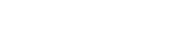 Pros
Excellent review
Satisfying explanations for a lot of the tough pathologies
Clever mnemonics for remembering some of the key features
Can speed up the recordings to at least 1.5x. 
Great to use in parallel with the clinical parts of FirstAid (in fact, I found that NOT using the pathology section of First Aid, but relying on the corresponding section of Pathoma instead was a more efficient use of my time.
Good pictures and diagramming by the speaker.
Cheaper than DIT

Cons
Doesn’t cover ALL the pathologies you’re responsible for
Recorded lectures are largely a verbatim recapitulation of the text




				http://www.pathoma.com/
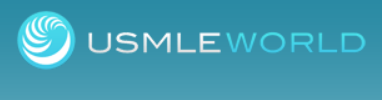 Pros
Same format as real thing
Great companion to First Aid!
Lengthy explanations to each question that provides lots of important learning points
Great learning!
Has Iphone and Android apps so you can do questions from anywhere
Supplements First Aid very well
Questions that were probably a little harder than the actual Step 1, but they had good explanations for the answers and it highlighted important facts that need to be memorized for Step 1
MUST have for Step 1 (and Step 2, for that matter)

Cons
Expensive, though worth it!



                                                                 	     http://www.usmleworld.com/
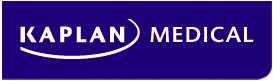 Pros
Questions help teach you how to really read every word of question stems and answer choices

Cons
Little more esoteric and unrealistic
Seemed to focus on trying to trick you instead of increase your Step 1 knowledge






			


				http://www.kaptest.com/
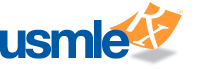 Pros
Cheapest qbank
Biggest qbank

Cons
Many questions slightly easier than UWorld counterparts—stems have more of the obvious keywords you’re trained to look for






			

				https://www.usmle-rx.com/
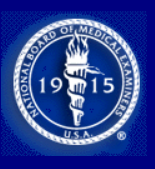 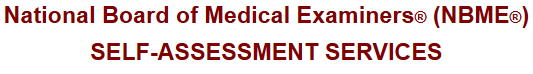 Pros
Good way to gauge how well your studying is preparing you for realistic questions very similar to those on real USMLE Step 1
Provides a score that is very predictive of your actual step 1 score

Cons
Somewhat expensive ($60 each)
Keep in mind that scores are not an exact predictor and could be a little higher or lower


			




			http://www.nbme.org/
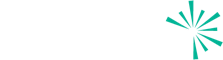 Spaced repetition flashcards: flashcards that you rate how well you remember it, then computer figures out when to show it to you next
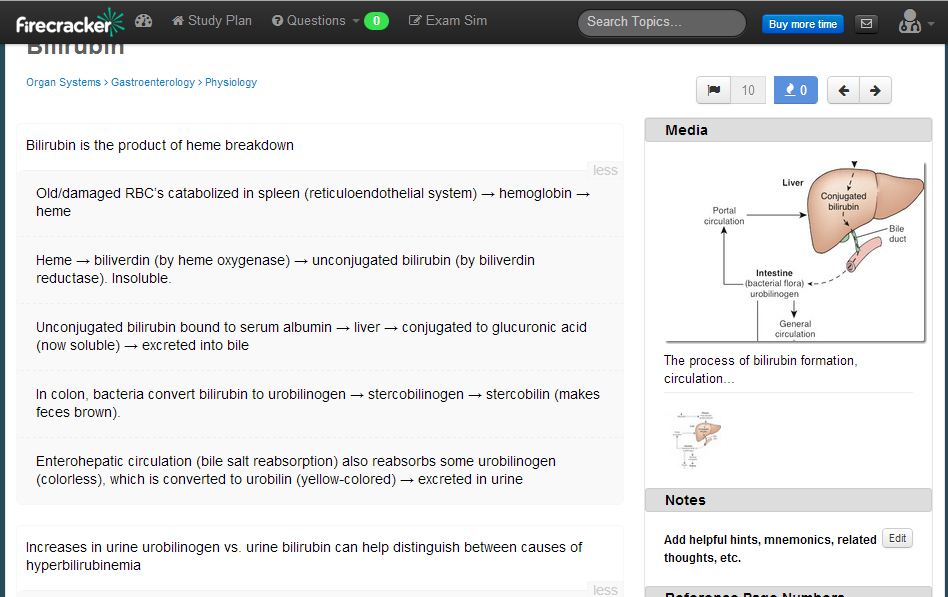 Take home message
Have a plan
Be true to your study style
Do not feel compelled to spend a lot of money on materials that you do not have either the time or inclination to use
Everyone should get First Aid and a question bank
Usefulness of other resources depends on your individual learning style
More info at upcoming PDX Session!
Resources and Contacts
USMLE Web Site
http://www.usmle.org/
National Board of Medical Examiners
The National Board of Medical Examiners®
Prometric web site
http://www.prometric.com
AAMC Careers in Medicine
https://www.aamc.org/cim/‎
STEP 1 Prep at UNC2016Susan Hadler, MD, MS
Office of Student Affairs
University of NC School of Medicine
STEP 1 PREP AT UNC
STEP 1 content: Blocks are working to align course content with  First Aid for USMLE content. An ongoing project.

Experience with USMLE question format: Blocks  use USMLE question formats as often as possible on in-course exams.  An ongoing project.

Experience with practice STEP 1 exams: Curriculum provides multiple opportunities for   class to take practice STEP 1 exams.
9/6/2016
26
STEP 1 PREP AT UNC
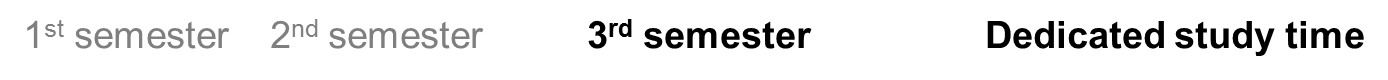 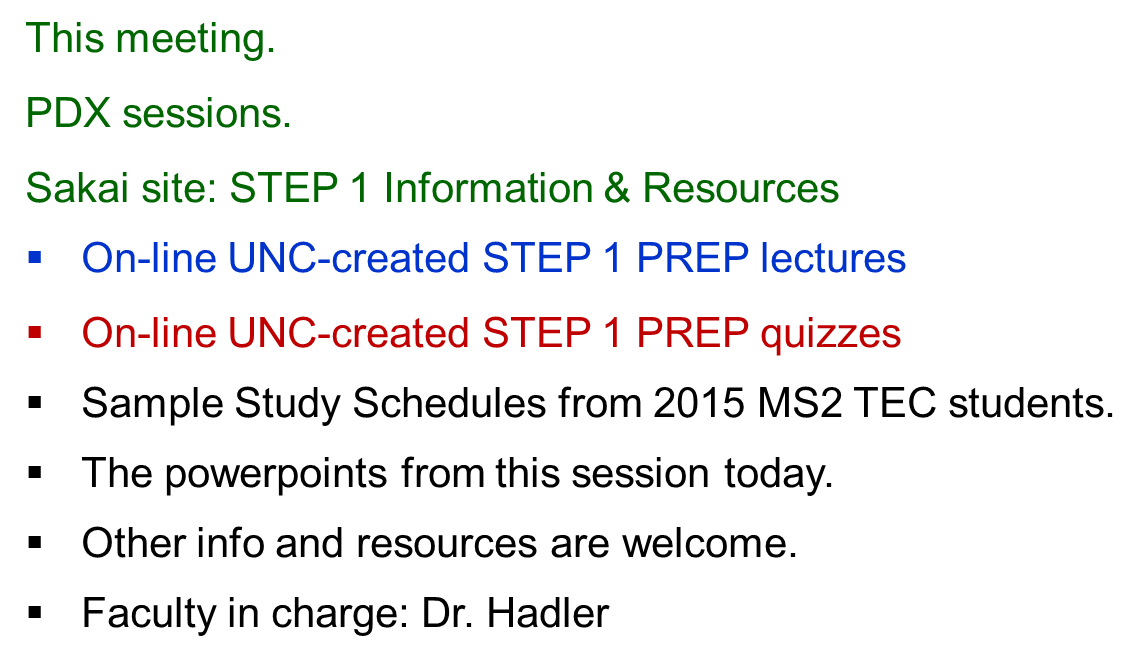 9/6/2016
27
ON-LINE UNC-CREATED STEP 1 PREP REVIEW LECTURES
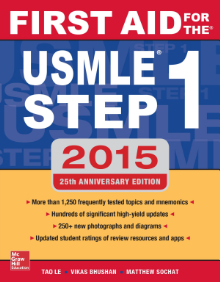 Review Lecture Series based on First Aid for USMLE Step 1 content
This lecture series was designed by UNC medical students.
Each lecture covers high yield info identified by MS 3 students.
20 lectures: 1 or 2 lectures for almost all of the chapters in First Aid
Most lectures are 2 hours, a few are 1 hour in length.
Lectures were lecture captured in 2015.
Lecturers are UNC faculty chosen by previous MS 3 students and are mostly block directors.
Dr. Hadler is the lecture series director.  Contact her with all questions    	and concerns.       susan_hadler@med.unc.edu
9/6/2016
28
ON-LINE UNC-CREATED STEP 1 PREP REVIEW LECTURES
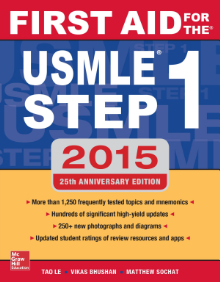 Possible ways to use: 
Try one out and see if it is helpful.
If it is helpful, during 3rd semester, review 1 lecture and it’s First Aid chapter per week.
If it is helpful, incorporate into dedicated study time.
WHY :
Previous classes wanted an in-house review the semester before the exam to review content, help encourage studying, provide a study structure, and diminish anxiety.
9/6/2016
29
ON-LINE UNC-CREATED STEP 1 PREP QUIZZES
Based on First Aid for USMLE Step 1       
      content
 Designed to cover and reinforce very high   
      yield info.
 16 different quizzes, almost one for each  
      chapter of First Aid.
  Factoid-type questions (NOT USMLE  
      format)
 These quizzes were written by UNC MS  
      3 medical students soon after    
      completing STEP 1.
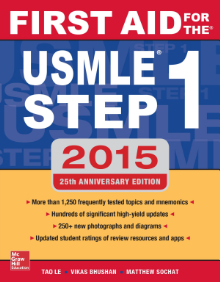 Dr. Hadler is responsible for these    
      quizzes.  Contact her with all questions     
      and concerns.      susan_hadler@med.unc.edu
Possible ways to use:
Try 1 out and see if it is helpful.
If it is helpful, during 3rd semester, work through one each week.
If it is helpful, during 3rd semester align the quiz with the First Aid chapter you are reviewing.	
If it is helpful, use during dedicated study time.
9/6/2016
30
The Big Picture
Learning requires repetition
3 types of study materials
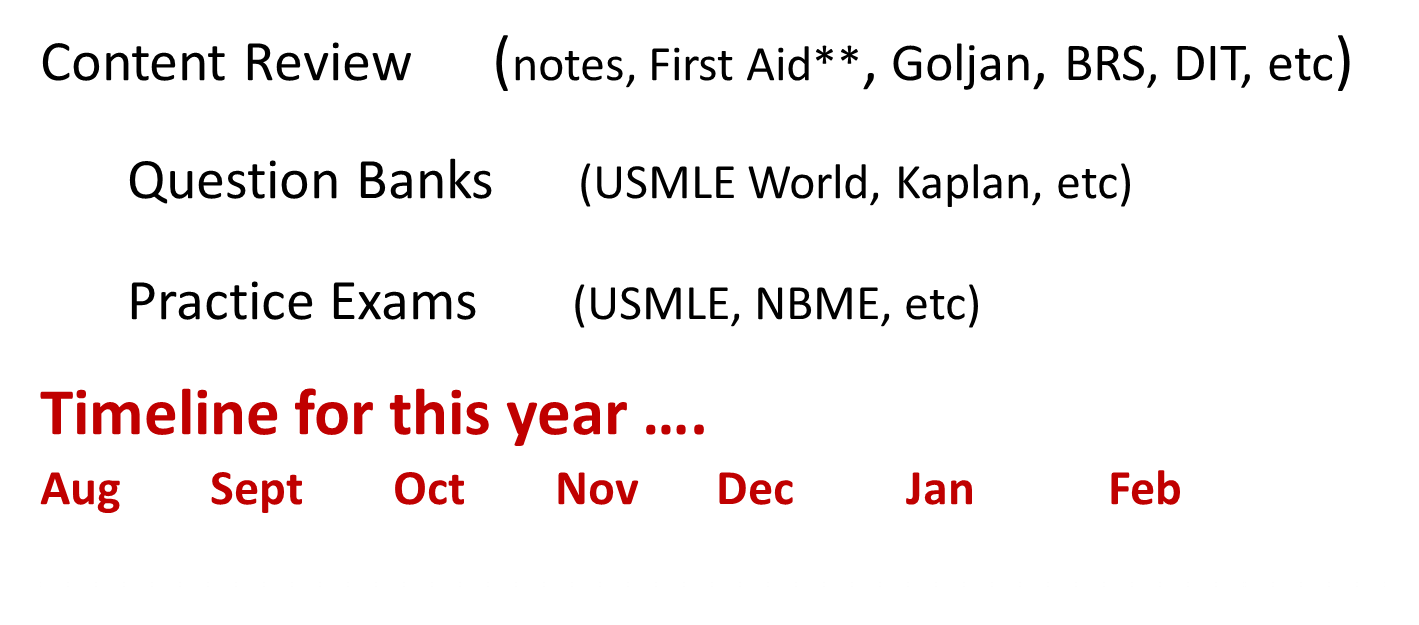 If possible go over material at least once
Intensive study :  put content in short term memory … develop ease with question format …. pick up speed, endurance
9/6/2016
31
Step 1 PrepDeborah Ingersolldeborah_ingersoll@med.unc.edu
Office of Student Affairs
University of NC School of Medicine
A Word about Advice
Collect information
There will be conflicting advice.
“Everyone is already studying for Step 1.”
“Everyone is using [First Aid, DIT, Pathoma…].”
“ You should study no more than X number of  weeks.”
Scheduling a trip on the day after you take Step 1 is not the best plan for everyone.
9/6/2016
33
What materials will you use?
Choose materials that you will want to use to study and learn from, not what someone says you should use.
Many resources are listed in the back of First Aid.
Browse and sample materials to find what works for you.
It’s better to selective then overwhelmed with resources.
34
9/6/2016
What are the components of your plan?
Reading/listening – learning content
ID your IDKs
How will you manage IDKs?  Electronic?  Hard copy?
What will your study aids be?  Annotations?  Flash cards? Notes? Tabs in FA? 
Review
Re-review
Work your question bank
Practice Exams
35
9/6/2016
When will you schedule the components of your plan?
Where will you study?
At home in Chapel Hill area
At home elsewhere
HSL
Davis study room
Bondurant, Berryhill, SPH, other
Coffee shop
Public library
Study Solo or With Other(s)
Study solo
Interactive study group/study partner
Mostly not interactive study group/partner – mutual accountability
Study group/partner to talk through missed questions
Combination?
How will you use your materials?
Customize your plan
First Aid
You can study from First Aid
You can refer to First Aid as a curriculum guide
U World
Use timed option 
Sorted questions 0-49% of the time
Mixed content questions
Use tutorial mode after timed session
Triage your IDKs
Practice Exams
NBME Practice Exams or 4 UWorld Blocks
Use regularly
Analyze results
Why did you miss the question?
Content
Test taking – (misread, assumption, misinterpreted
Other reason
How did you choose your answer?
Guess, thought it was a trick, over-thought, too easy, “they” would never…, etc.
Practice Exams (con’t.)
What do results tell you about your study approach?
Are you showing improvement in the areas you have studied?
Do you need to modify your approach?
Are you re-reviewing?
Is your approach working?
Putting in Time vs. Learning
Quantity – number of hours/questions/chapters/videos
Quality of your learning
The effect of putting in long hours, diminishing focus, feeling like information isn’t “sticking”, increased anxiety, fatigue, feeling frustrated, depleted reserves, questioning ability, becoming depressed, feeling like you need to work harder and longer…..emotional and physical drain
This Semester, Leading Up to Step 1, Exam Day
Draining effects of fatigue, doubt, worry and anxiety
Burn out prevention
Monitor internal dialogue
Know how YOU can 
Reset
Refocus
Re-energize
Re-motivate
This Semester, Leading Up to Step 1, Exam Day
Worry, Anxiety, Doubt, Exhaustion
vs.
Calm, Clear Thinking, Confidence

Give yourself the advantage of the latter.
Balance – Burn Out Prevention
Breathe
One or two or ten slow deep breaths in and out
Positive, meaningful message
Manage distractions and distracting thoughts
Protected time for studying AND
Protected time for family, friends, fun, working out, sleep, eating healthily, attending to spiritual needs
Hershey Kiss Model for Balance
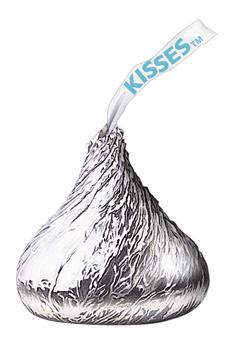 Hershey Kiss Model for Balance
Spiritual
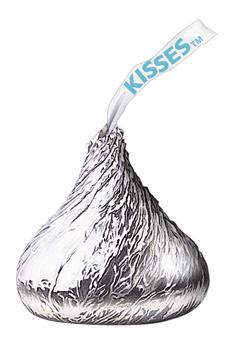 Physical
Eat
Sleep
Exercise
Emo/Soc
Friends
Family
Fun
Academics
Preparing for Step 1 is a lot of work covering a vast amount of material.
To do your best, you will want to study smart, have adequate rest, and feel well physically and emotionally
Schedule time each day to replenish your reserves.
Best of Luck!
Please contact me with questions or if you would like to meet.

deborah_ingersoll@med.unc.edu
1050 Bondurant Hall